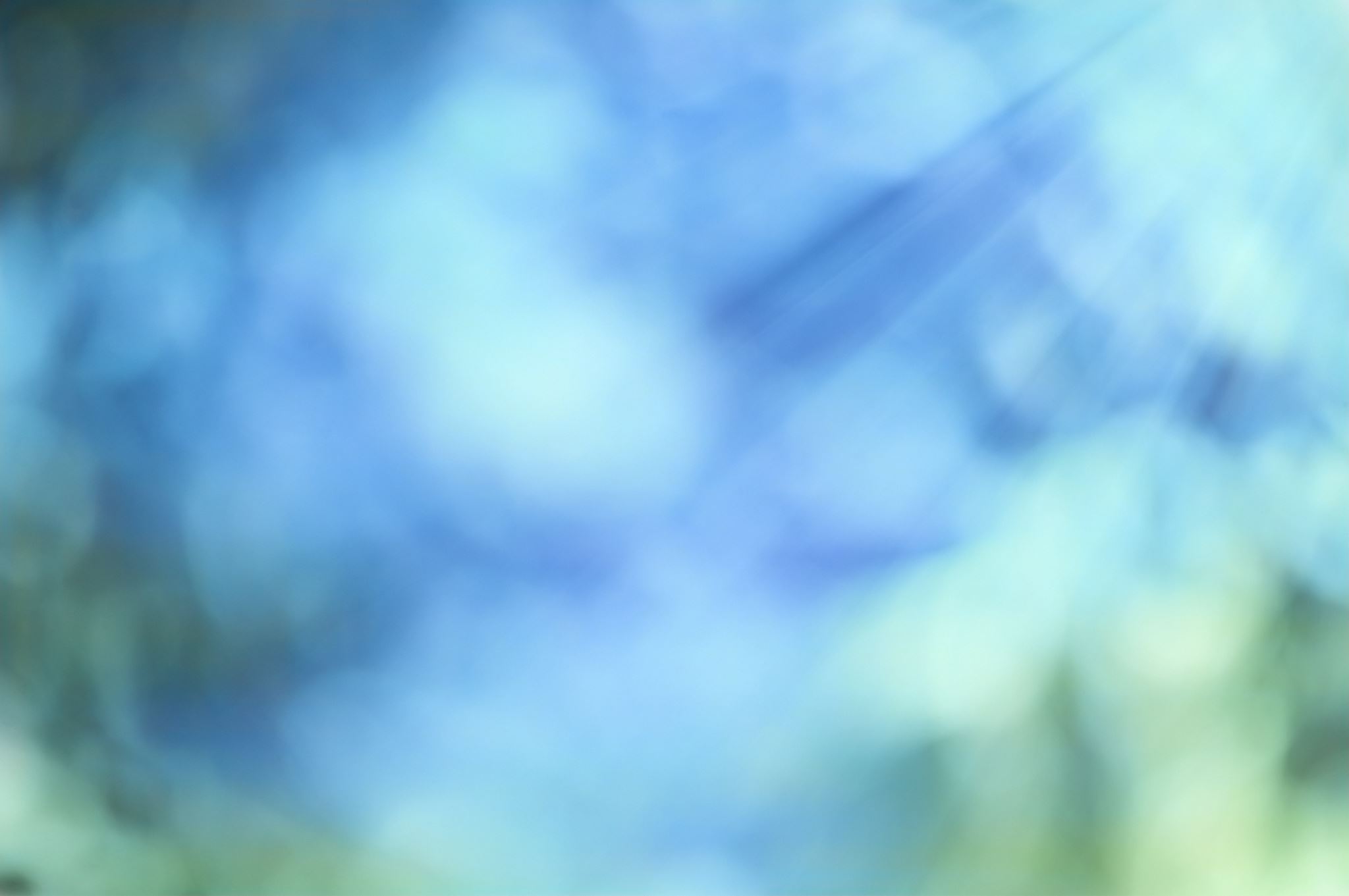 Reimbursement for Immunization Activities
Sacramento City Unified School District
September 12, 2022

Sacramento County Office of Education
Funding Sustainability Project
LEABOP Services
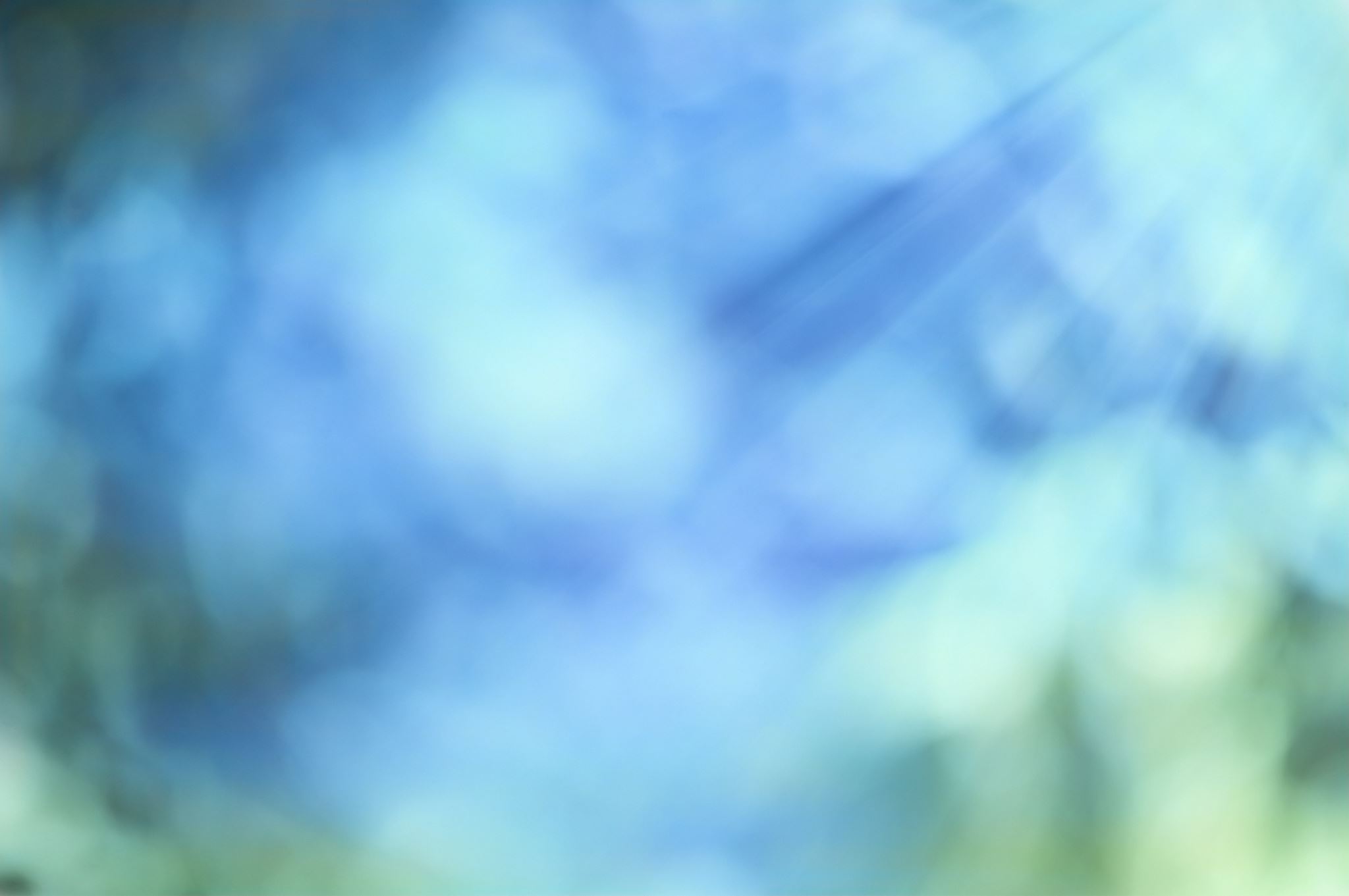 Vaccine administration is an LEABOP nursing treatment  service. 


Vaccine counseling is a separate health education/anticipatory guidance service
Vaccine Administration
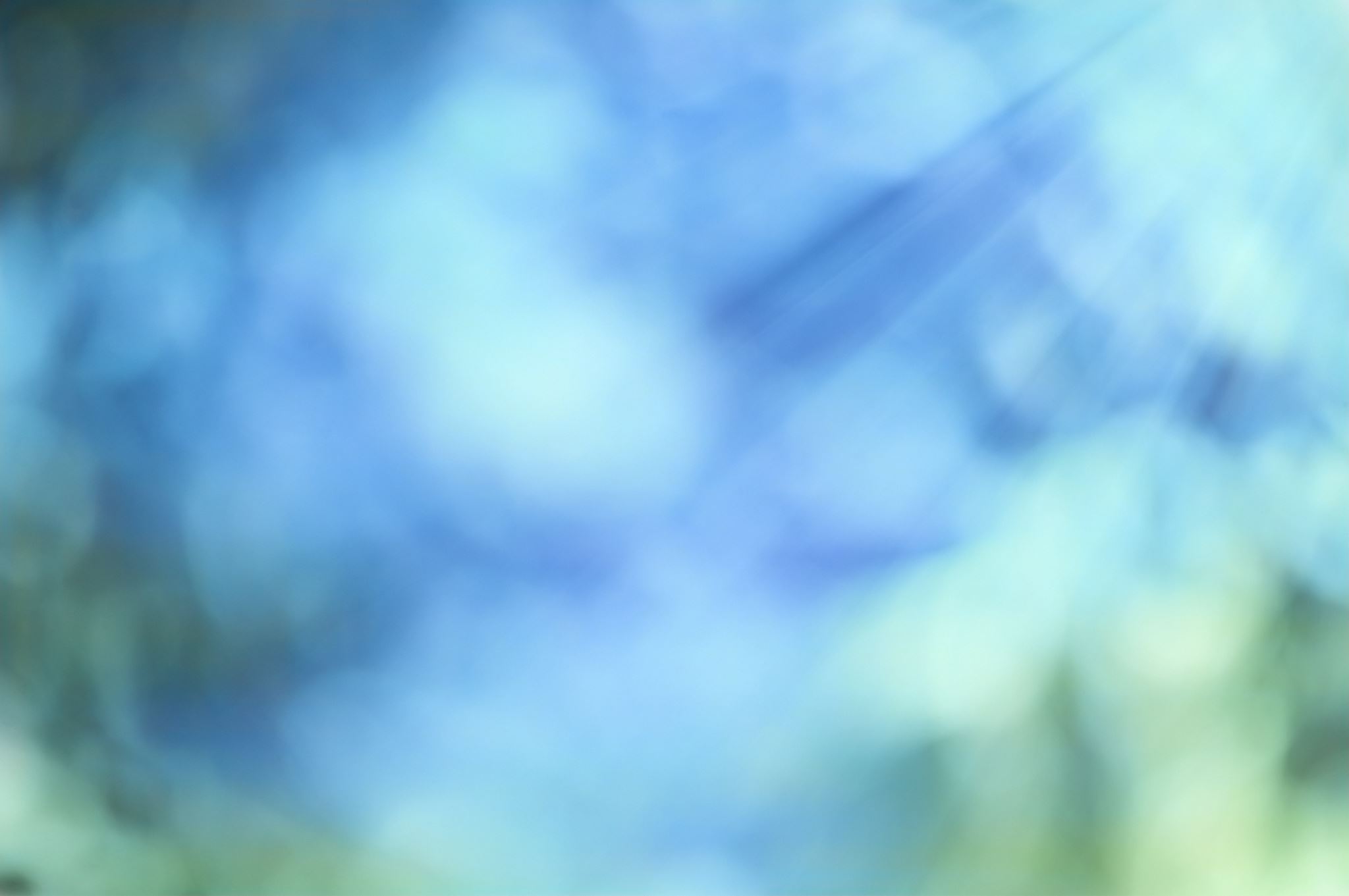 Qualified Providers:
Registered credentialed school nurse
Licensed registered nurse
Certified public health nurses
Certified nurse practitioners
Licensed vocational nurses, when supervised by registered credentialed school nurse or certified public health nurse
Vaccine Administration
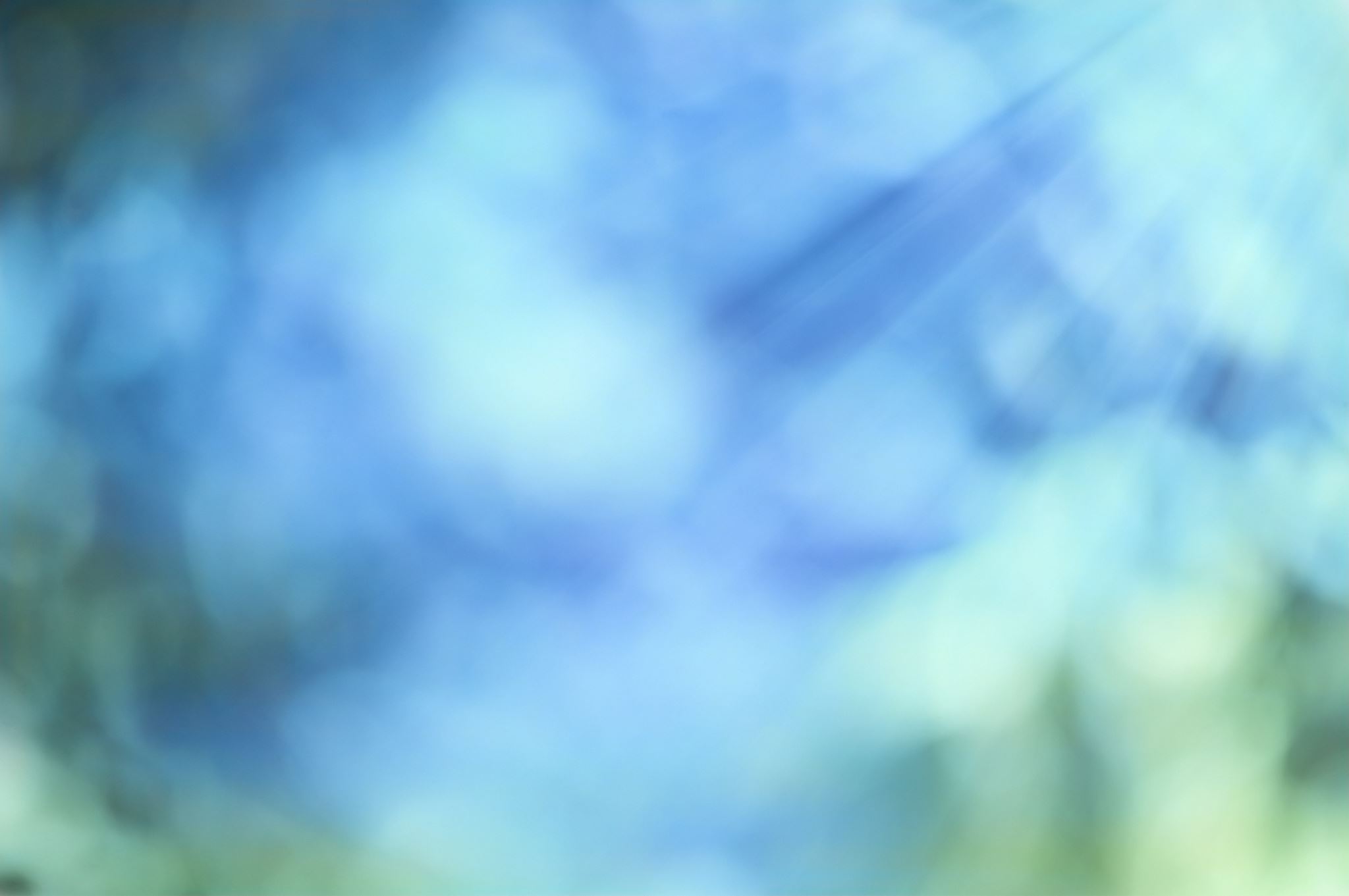 Billing Requirements:
Billed in completed 15- minute increments.  

A minimum of 7 continuous minutes qualifies as a completed 15-minute increment.
Frequency
State mandated immunizations: mandated intervals apply.

Other immunizations: Bright Futures periodicity requirements apply.

A care plan (IEP, IFSP, IHSP, etc.) is not required.
Billing Components Related to Vaccine Administration
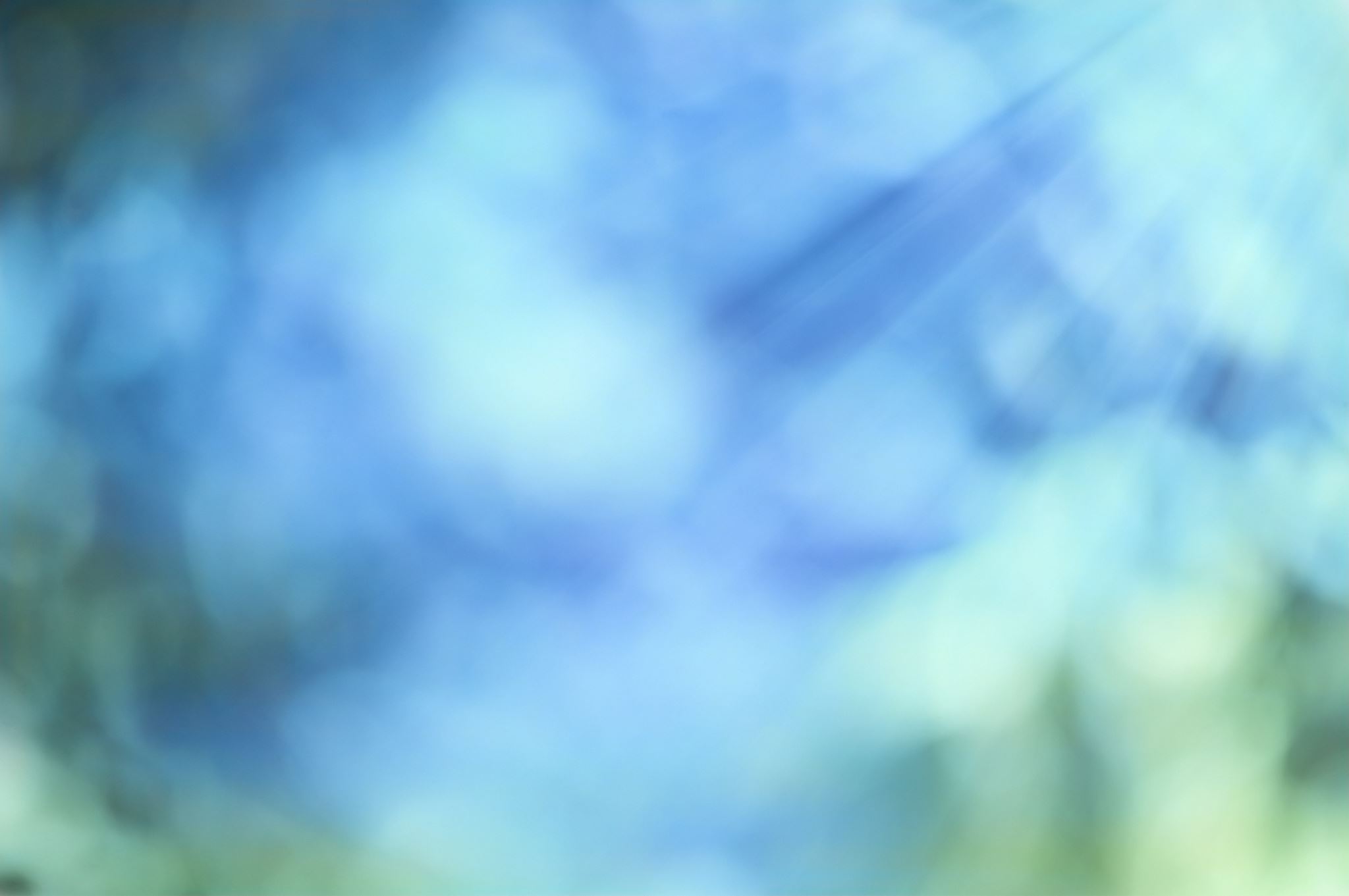 Preparation
Reviewing documents to make sure they are complete
Screening students for contraindications and precautions
Confirming consent was provided for students under 18
Vaccine Administration
Administering the vaccine
Gathering needed supplies
Performing hand and injection site hygiene
Follow-up Activities	
Documenting the service
Completing vaccination records
Observing the student for possible adverse health events.
Documentation
See Vaccine Administration Record
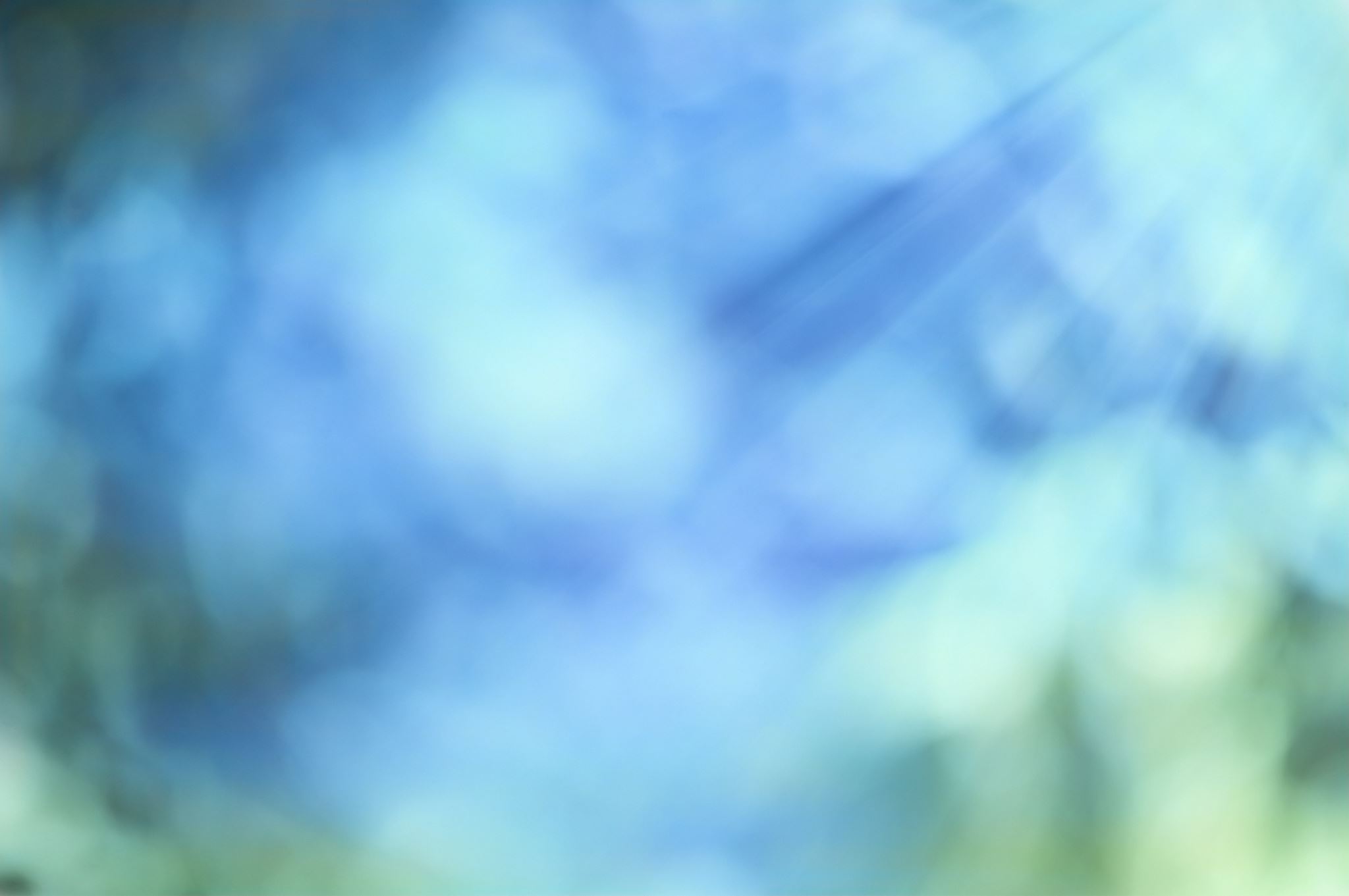 Vaccine Counseling
Vaccine counseling is a covered health education/anticipatory guidance service under the EPSDT (non-IEP) benefit.
It is provided separately from vaccine administration.
It must meet the15-minute time threshold to bill one unit of service.
The Bright Futures Periodicity Schedule authorizes the service.
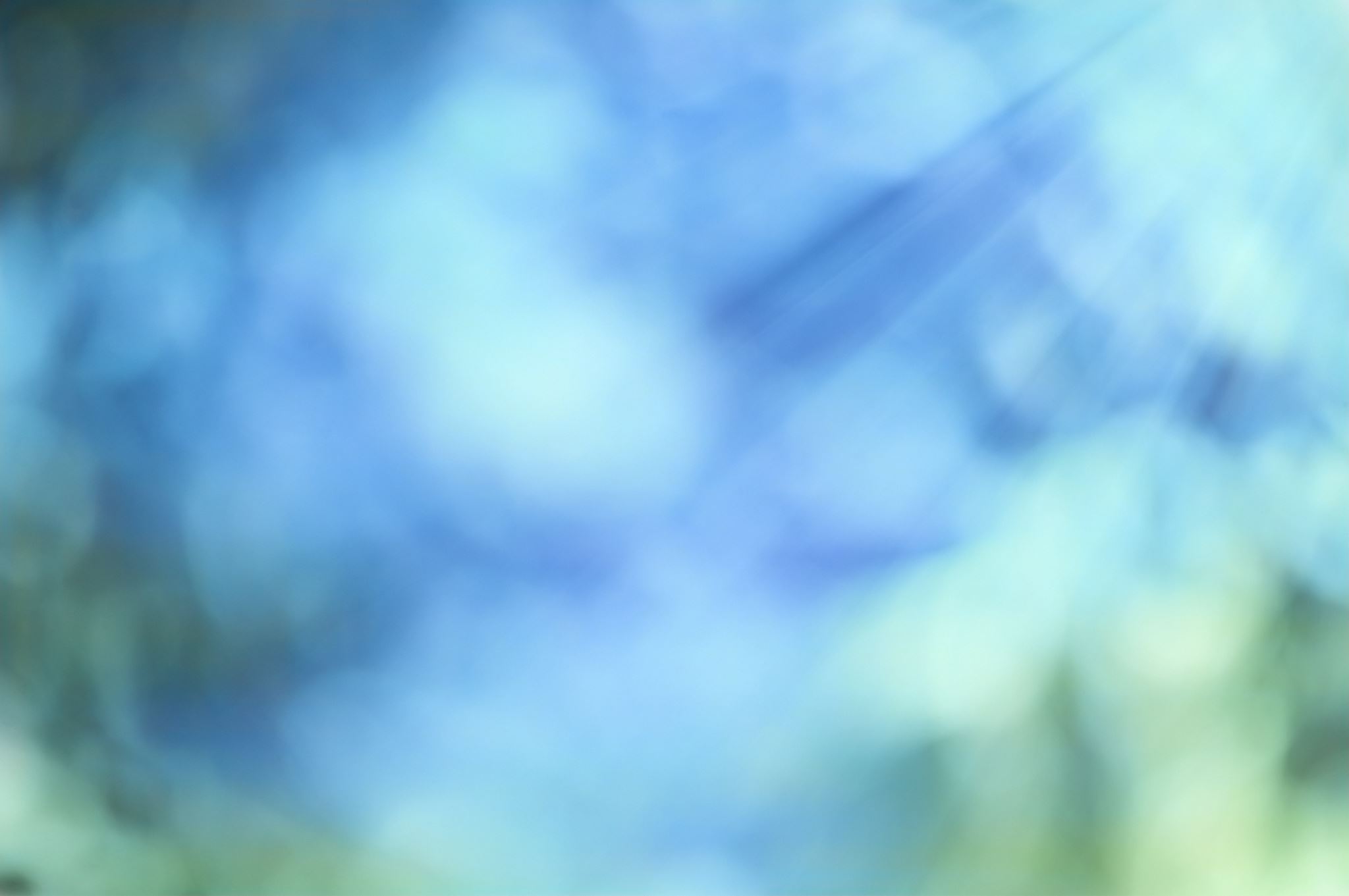 Vaccine Counseling Qualified Practitioners
Licensed physician
Licensed physician assistant
Registered credentialed school nurse
Licensed psychologist
Licensed educational psychologist
Licensed clinical social worker
Credentialed school social worker
Licensed marriage and family therapist
Credentialed school counselor.
Vaccine Counseling Service Components
Time spent on vaccine counseling with the student or parent must meet the 15-minute threshold in order to bill one unit of services.

The following components may be included in the one unit of service:
Discussing vaccine hesitancy and advocating for the protection of the child and the community.
Discussing potential side effects, including concerns regarding pain.
Providing reassurance on vaccine safety.
Answering commonly asked questions on benefits, safety and immunologic aspects of vaccines.
Providing resources to parents or guardians.
Obtaining consent to vaccinate when the child is under 18.
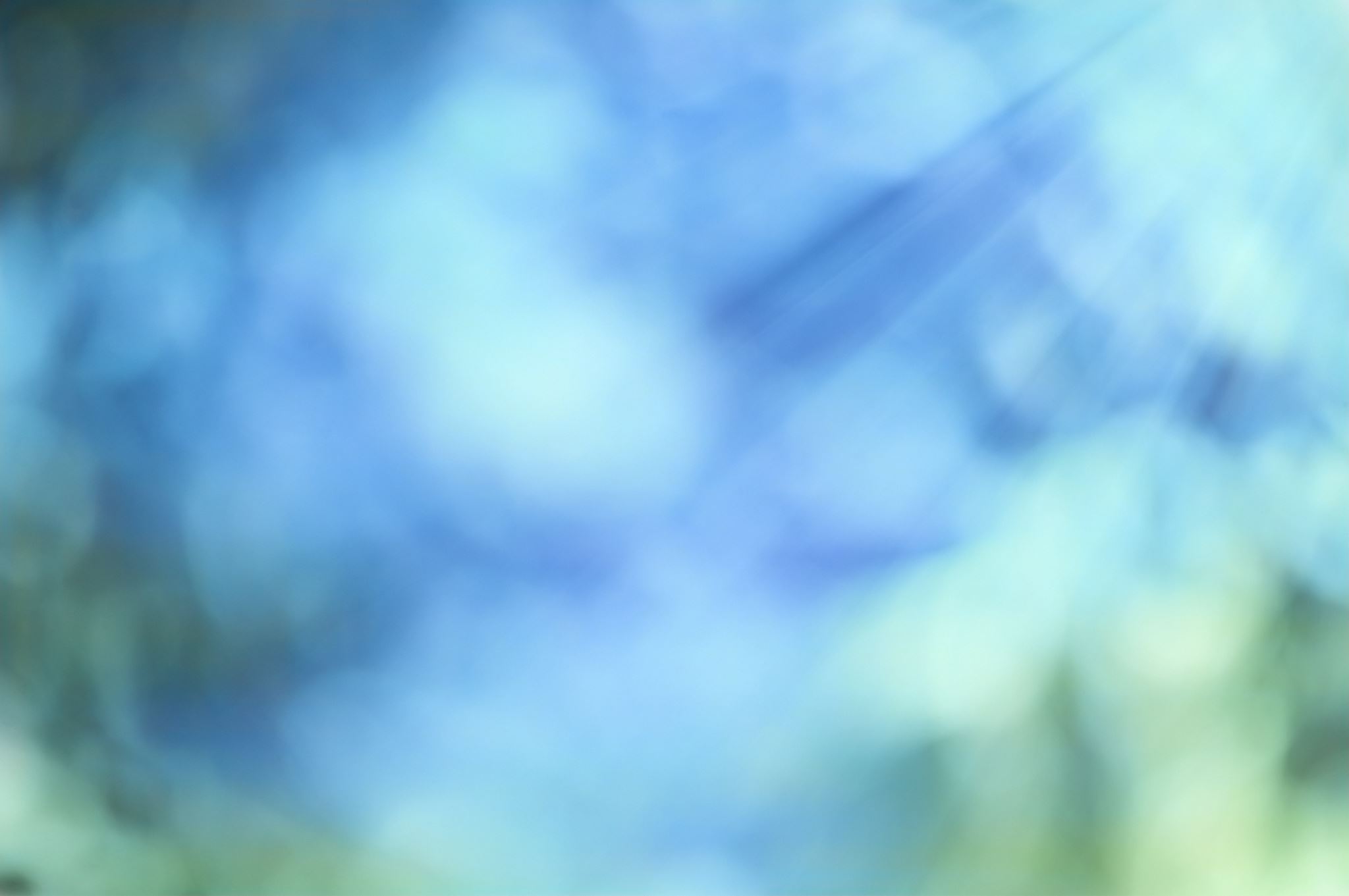 Documenting Vaccine Counseling Documentation Requirements
Date of service
Student information
Name of district
Name of practitioner providing the service
Nature, extent and units of service
Place of service
Case note
Other Requirements for Vaccine Administration and Vaccine Counseling
Parental Consent
Parental consent it not required to bill Medi-Cal for EPSDT (non-IEP services because consent it provided in the application process).

The district may have a FERPA-related parental consent requirement that would apply to non-IEP EPSDT services.
Other Health Coverage must be billed prior to billing Medi-Cal.
Administering Vaccine Program: SMAA Activities
Activities supporting vaccine administration and vaccine counseling are claimable under SMAA.
Examples:
Sending out reminders
Scheduling the vaccinations
Entering vaccine data into CAIRS
Submitting annual reports to CAIRS
Retrieving information from CAIRS about a student’s vaccine status, when not done at the time of the vaccination. 
Planning and coordinating vaccine events.
Activities that are integral to administering the vaccine and are a direct extension of this service, are not claimable.
Examples of non-claimable SMAA activities
Prep activities (reviewing documents, screening student for contraindications and precautious.
Preforming hand and injection site hygiene
Follow up such as 15-minute observations, completing vaccine record and billing form, cleaning up after a vaccine event, etc.
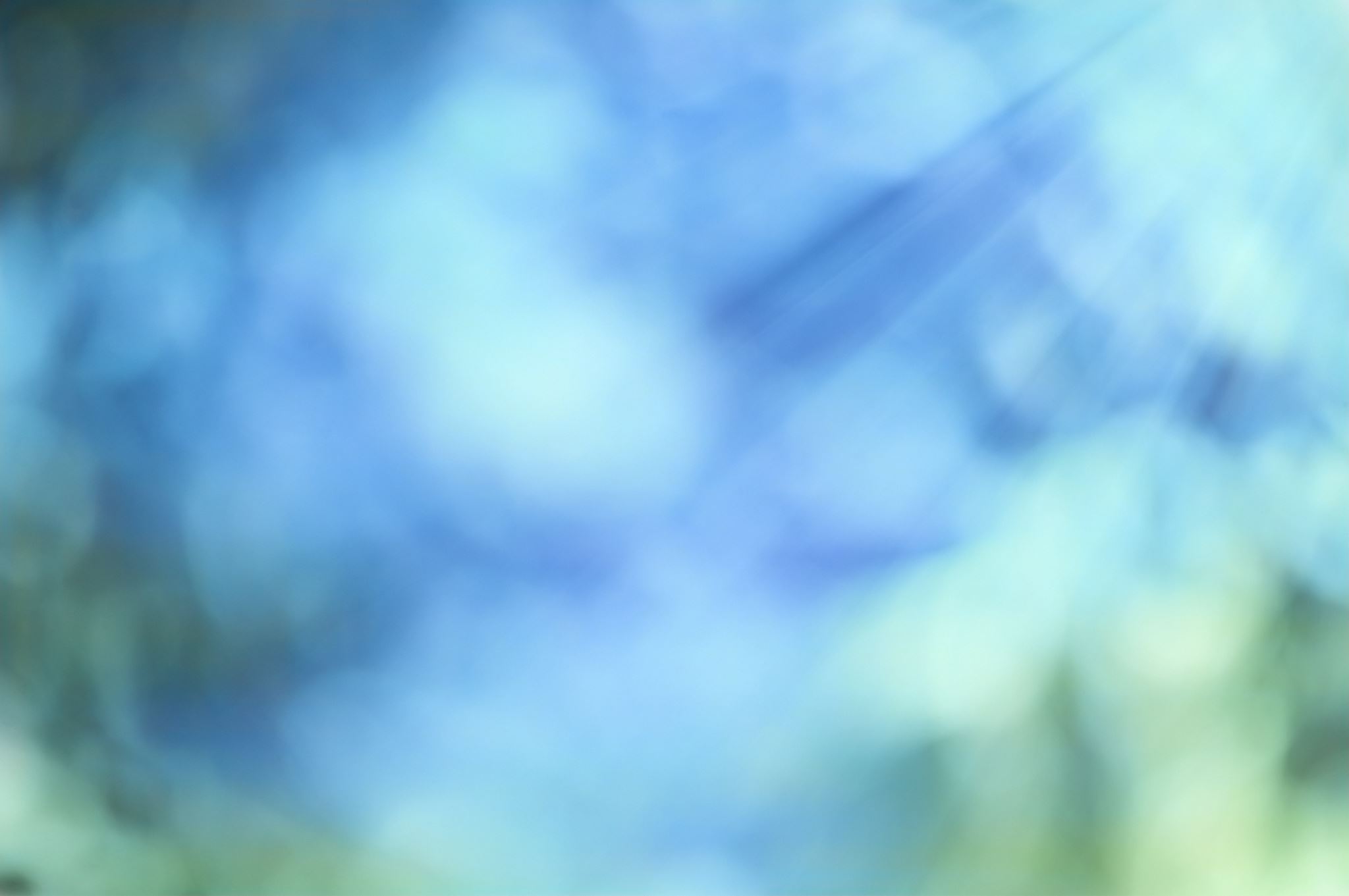 The Direct Charge Option
SMAA guidelines allow claimable activities to be direct charged. 
Employees who direct charge do not participate in the RMTS.
Instead, they keep a log of all claimable immunization activities performed during the quarter.
At the end of the quarter, the non-federal costs associated with the time spent on these activities is entered into the direct charge page of the SMAA  invoice.
Assessing the Potential Benefit of Direct Charge
The Potential Benefit:
The district is reimbursed the actual cost of these claimable SMAA activities that support the administrative of vaccination programs.
At the end of the quarter, the employee’s actual cost of performing these activities is adjusted by the district’s Medi-Cal percentage when entered on the SMAA invoice.
The district is reimbursed 50% of the cost.
The Potential Downside:
The employee does not participate in the RMTS.
The employee must keep a log of their time spent on the claimable SMAA activity. 
The employee’s salaries and benefits are excluded from the RMTS portion of the invoice.
Foundational Documents
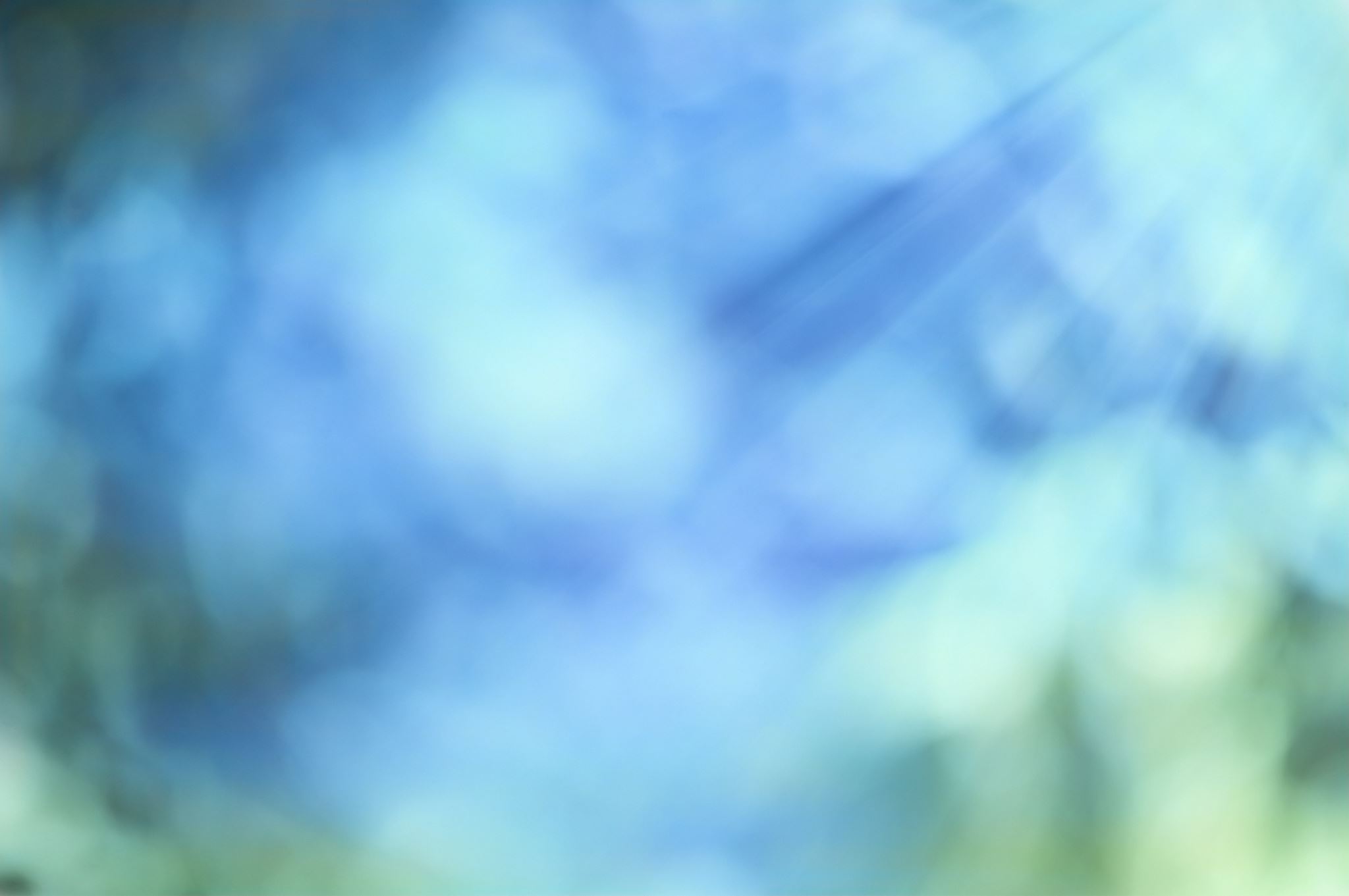 PPL 21-006 Reimbursement of Vaccine Administration and Vaccine Counseling
PPL22-009R LEABOP Reimbursement for EPSDT Screening Services.
Vaccine Administration Record for Children and Teens (Immunization Action Coalition
2003 CMS School-Based Medicaid Administrative Claiming Guide
LEA Provider Manual